Pomoc przy mnożeniu pisemnym
Wstawianie „schodków”
Uczniowie często mają problem przy mnożeniu pisemnym polegający na nieprawidłowym zapisywaniu kolejnych wierszy, szczególnie gdy czynniki mnożenia nie są liczbami jednocyfrowymi. Aby temu zapobiec można dorysowywać sobie tzw. „schodki”, które wymuszają prawidłowy zapis. Oto przykłady:
Chcemy pomnożyć np. 456 * 72
 zapisujemy w słupku
                                               mnożymy przez 2

                                                 teraz,  żeby wymusić prawidłowy zapis           			         wstawiam „schodek” 

			       mnożąc przez 7, uczeń zapisuje 				   kolejne cyfry zaczynając od miejsca pod 1

			Sumujemy i otrzymujemy wynik
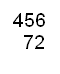 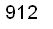 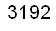 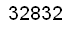 Jeszcze bardziej sprawdza się wstawianie „schodka” przy mnożeniu większych liczbach
mnożymy np.     5139 * 342
zapisujemy w słupku
				teraz możemy przystąpić do 					mnożenia przez 2

			     dorysowuje „schodek”, aby zapisywanie			      mnożenia przez 4 rozpocząć pod 7
  				mnożę przez 4
				dorysowuje kolejny „schodek” i 				mnożę przez 3
			Sumuje kolejne wiersze i otrzymuje wynik
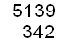 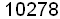 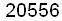 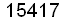 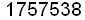